Филиал «КЦСОН Кировского района»
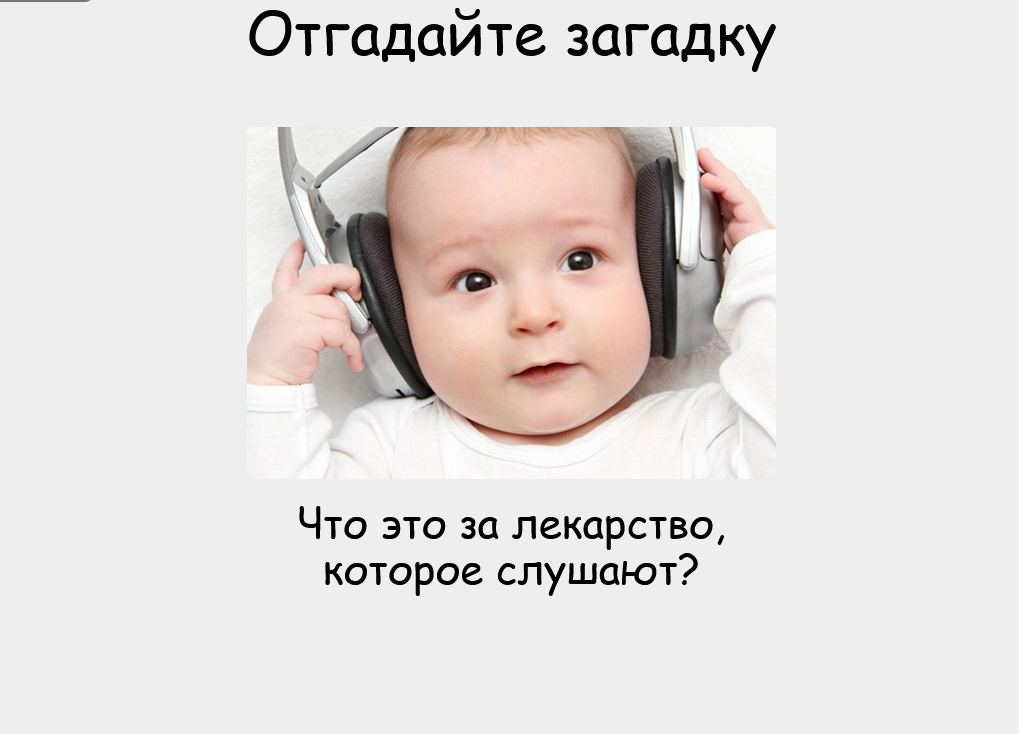 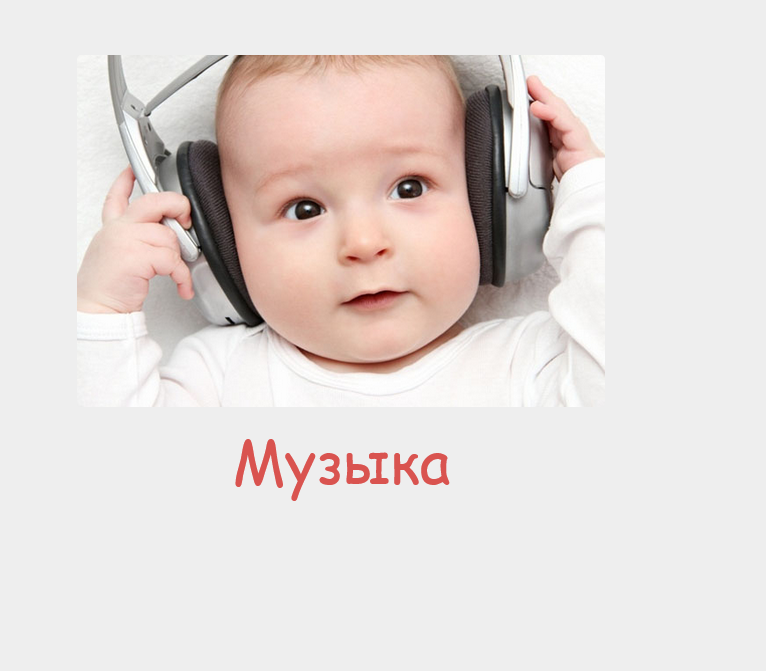 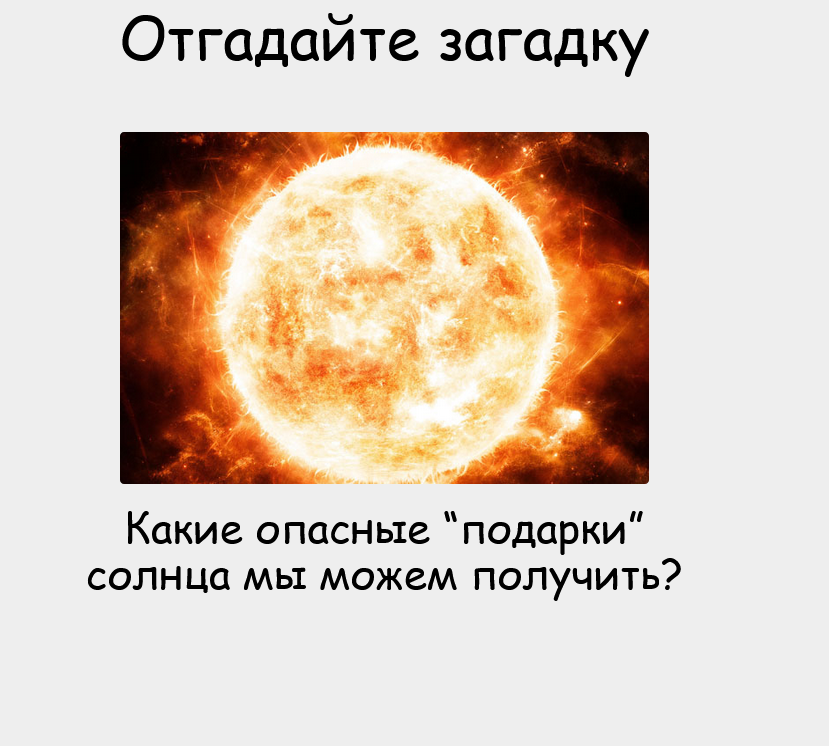 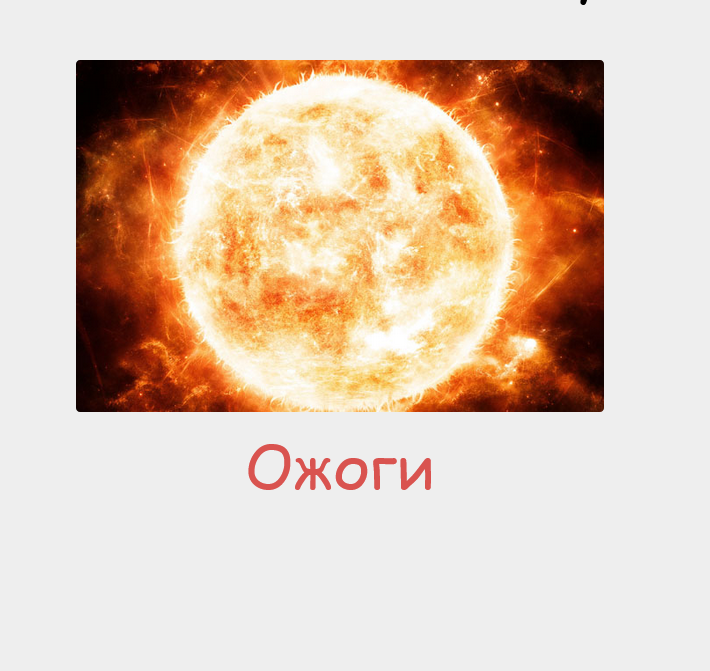 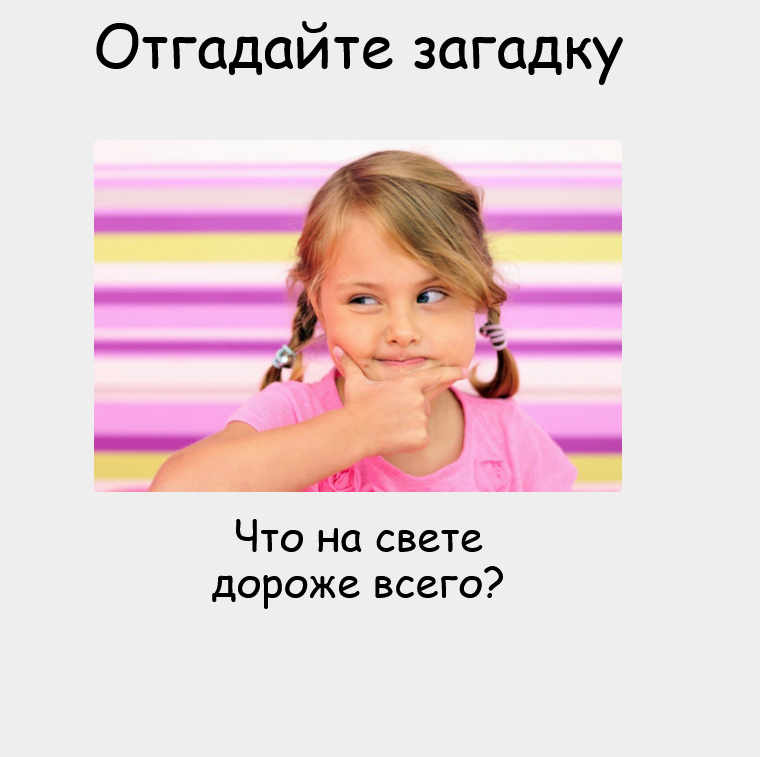 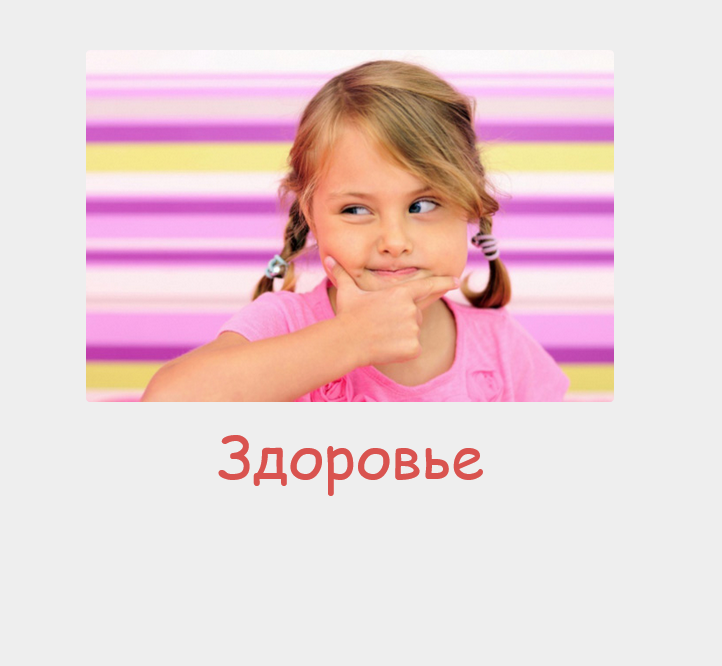 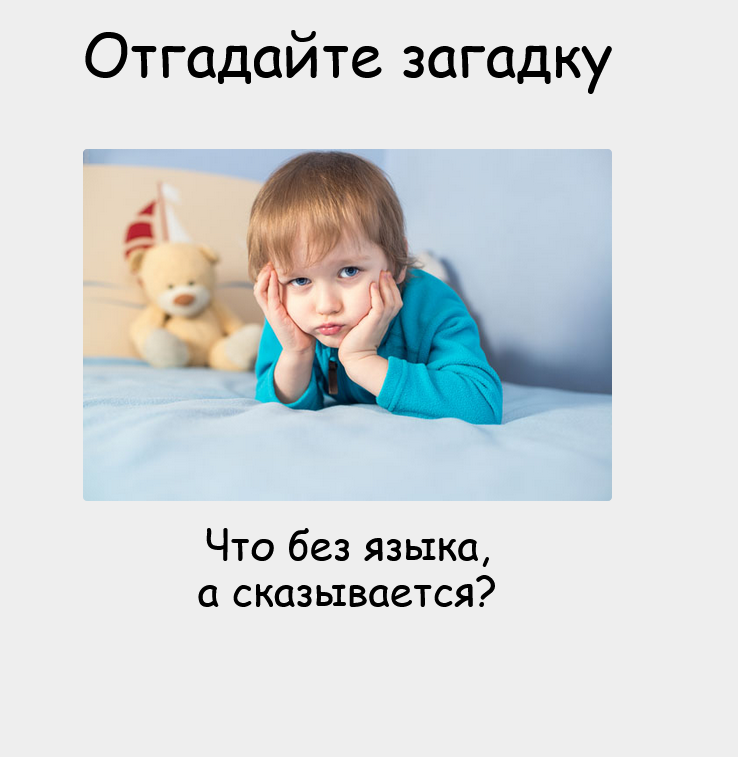 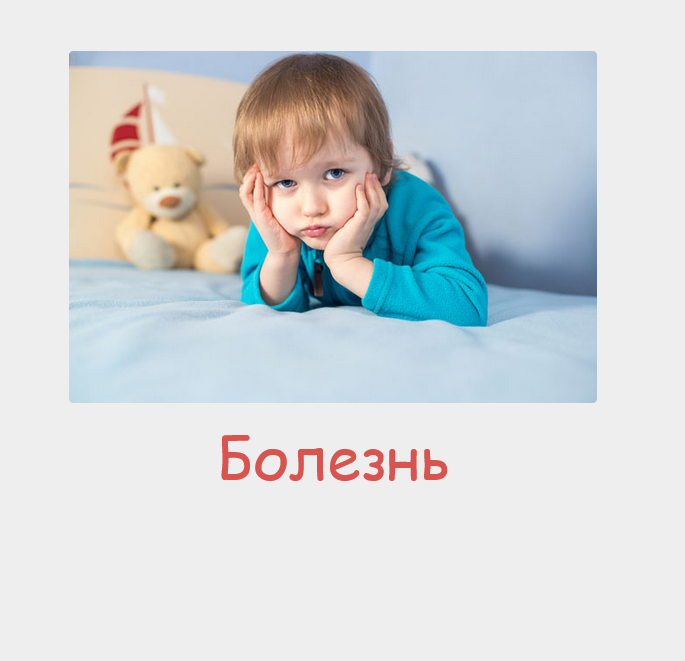 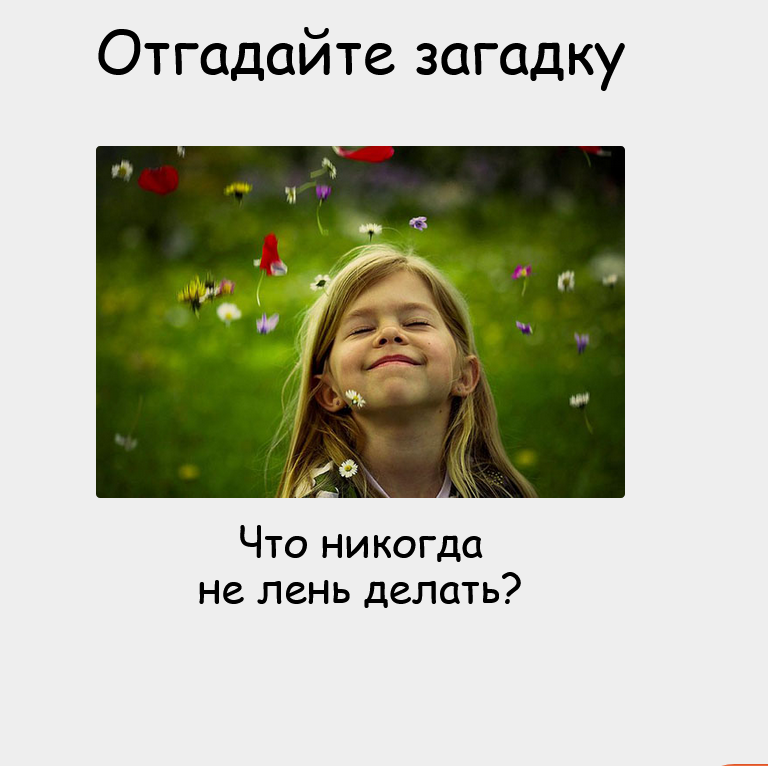 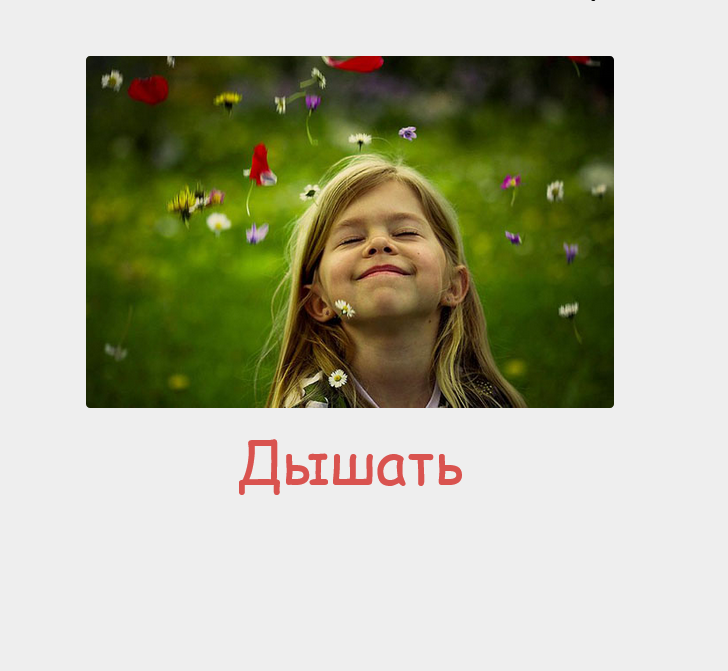 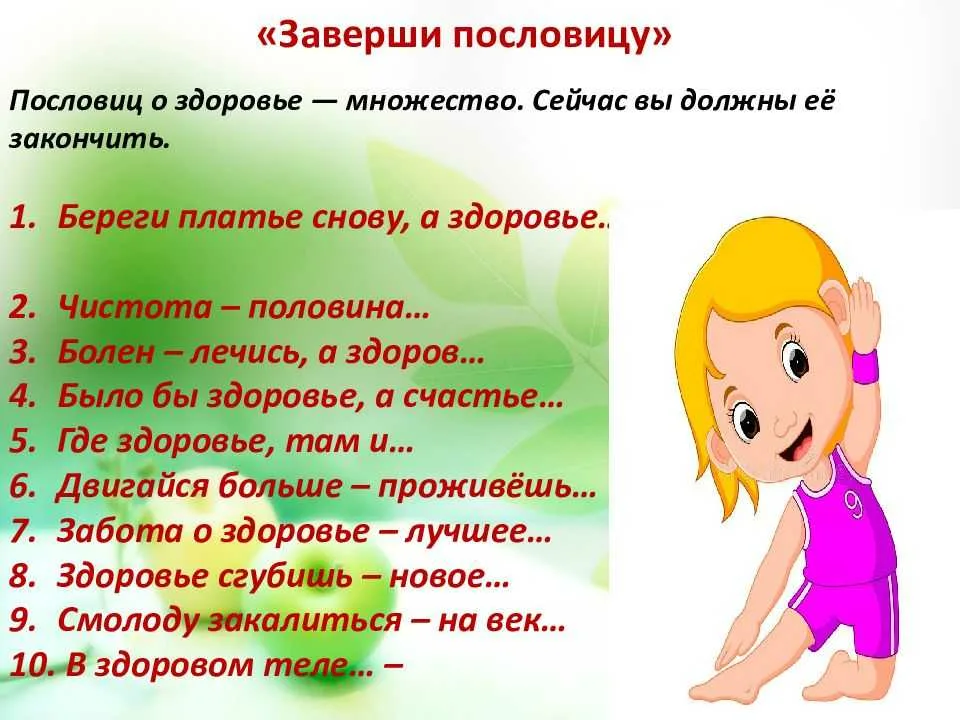 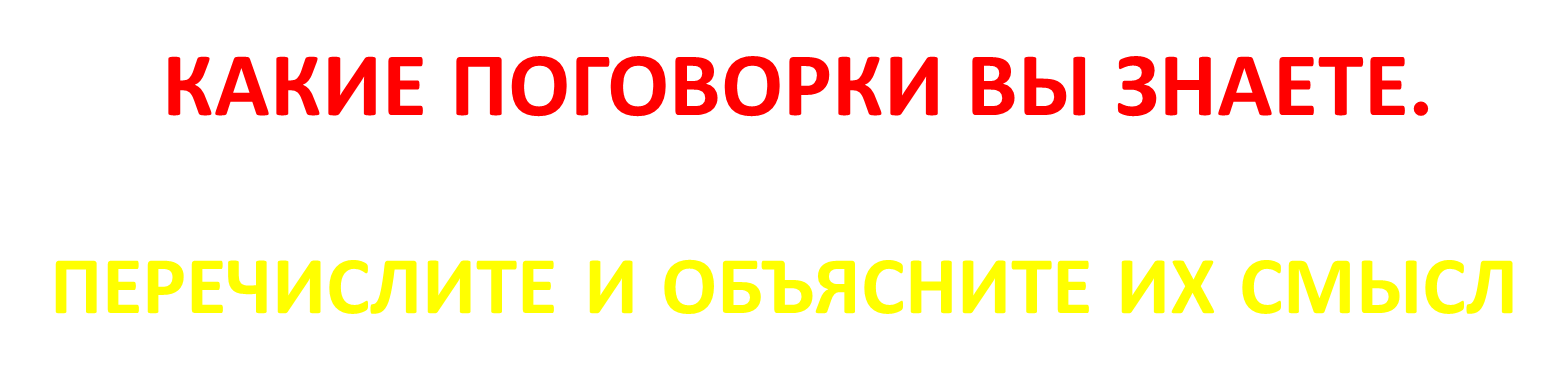 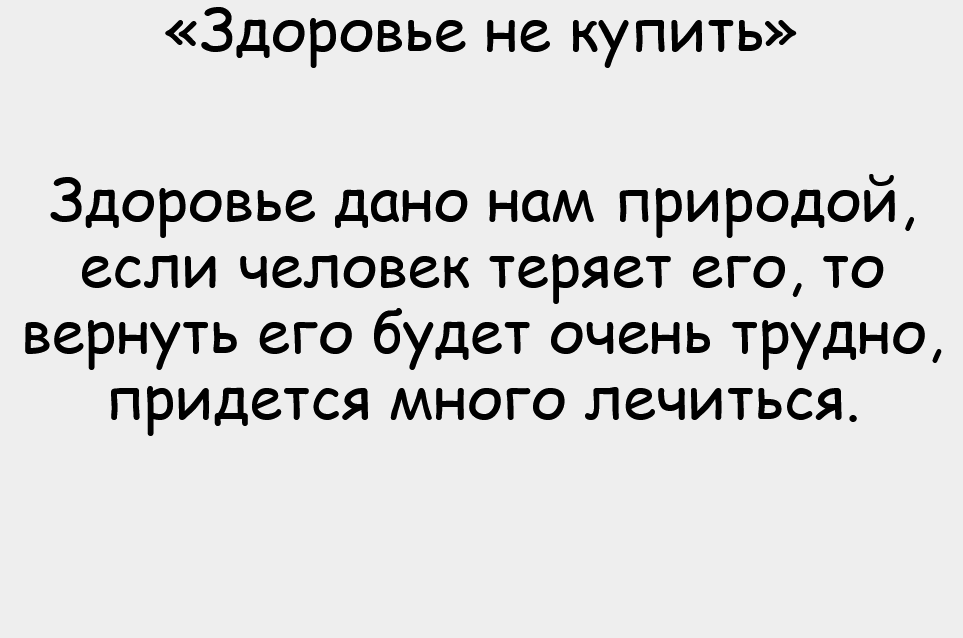 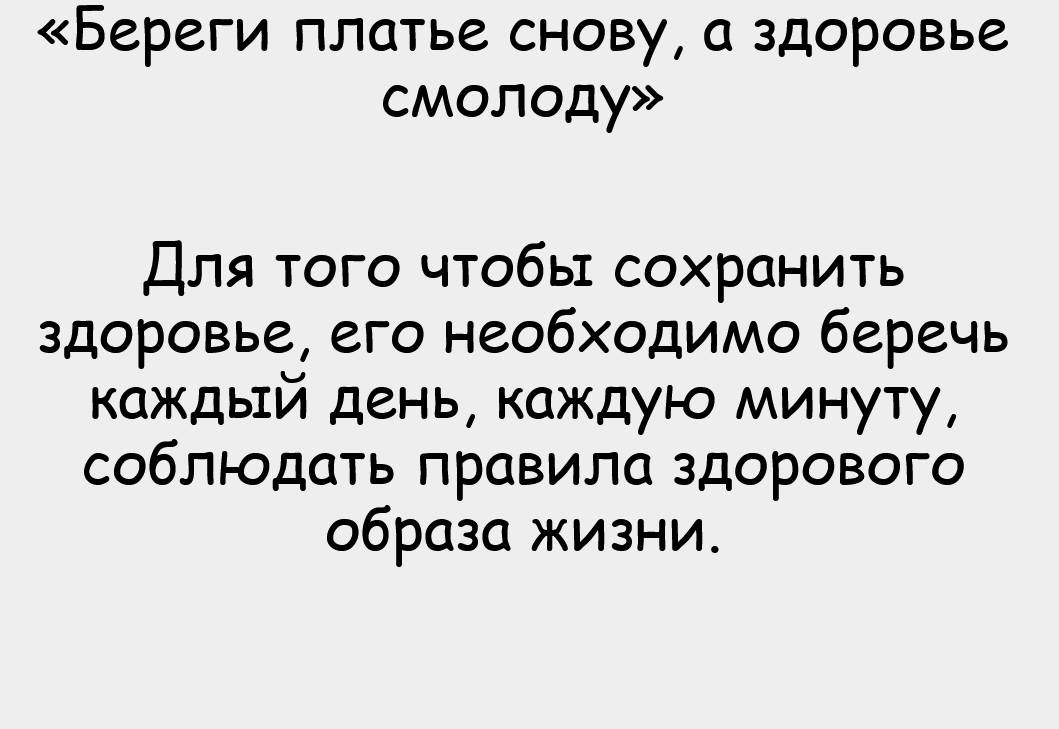 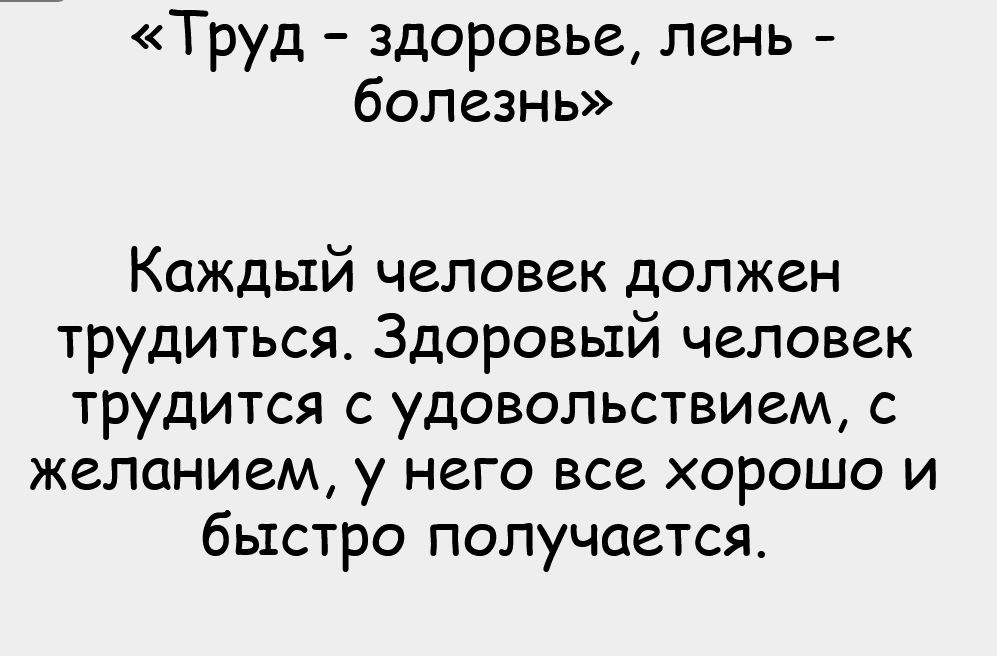 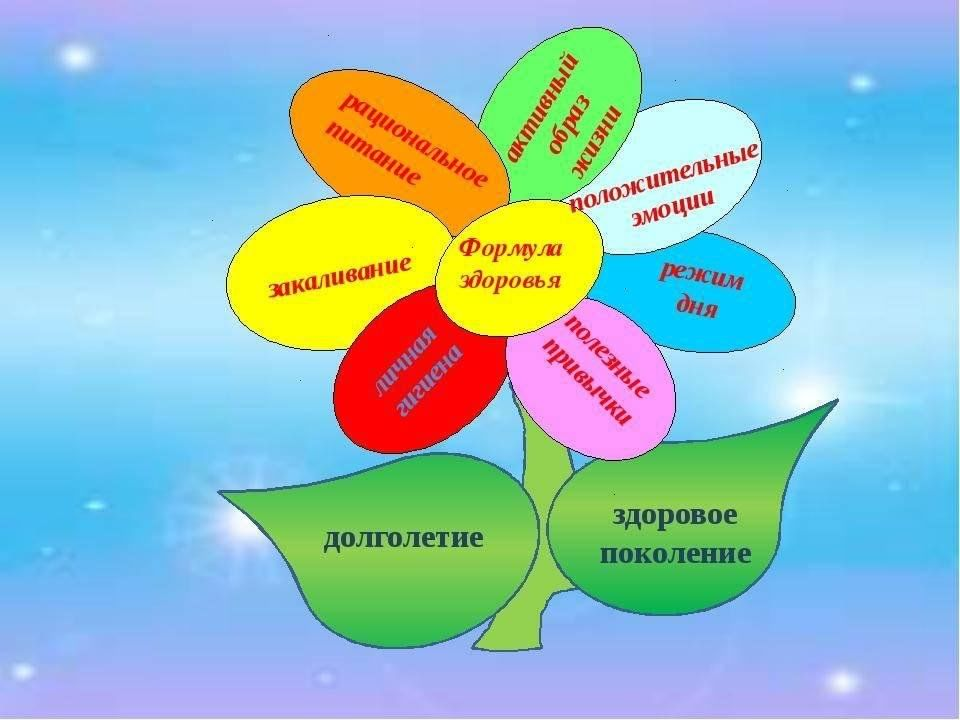 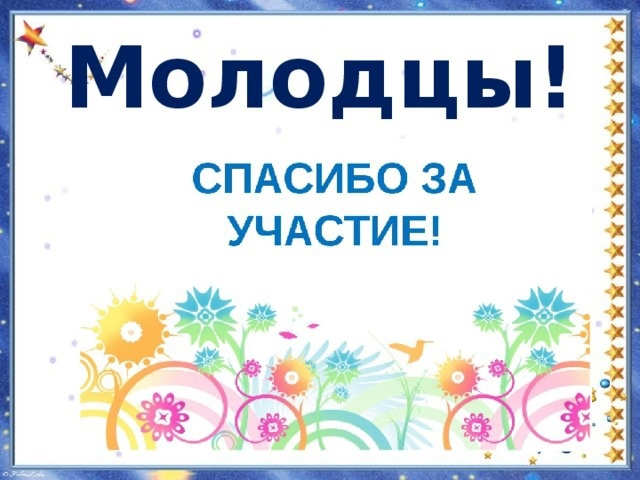 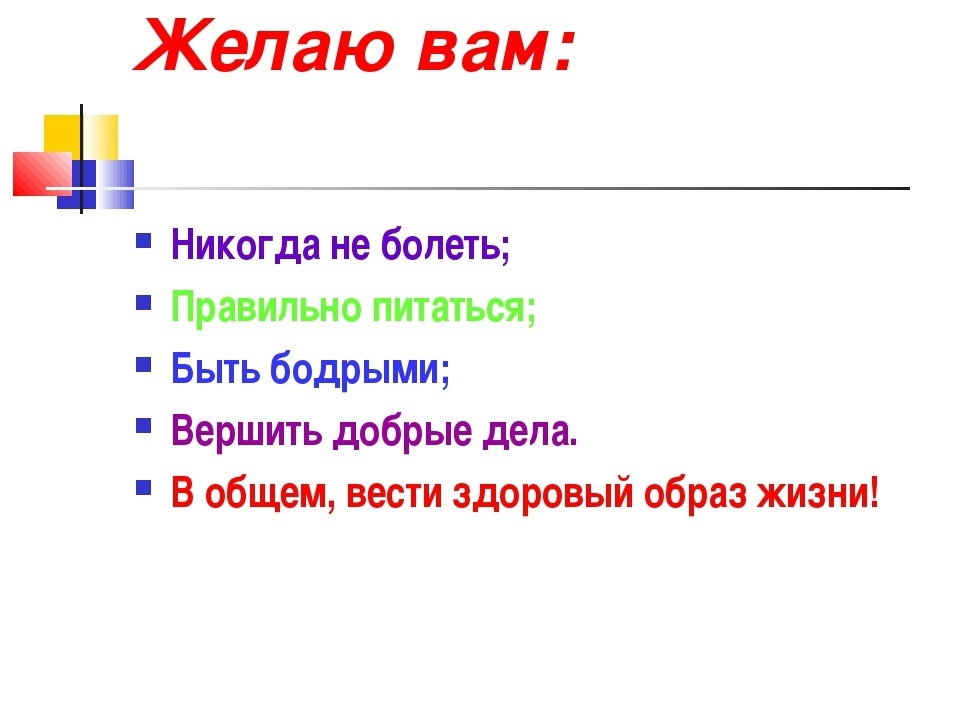